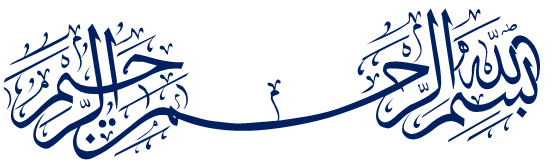 تحقیق در عملیات (1)
( رشته، حسابداری )
تهیه و تنظیم : منصوری
خلاصه کتاب
1
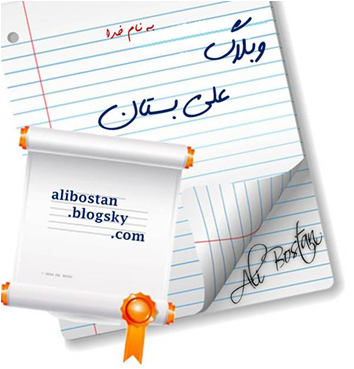 فصل اول
کلیات تحقیق در عملیات
www.Prozhe.com
2
تحقیق در عملیات [OR]
یک رویکرد علمی که درصدد حل مسائل مدیریتی است و هدف آن کمک به مدیران جهت تصمیم گیری بهتر است. نگاه این علم مانند سایر علوم به مسائل مدیریتی یک نگاه سیستماتیک و منطقی است         ] تحقیق در عملیات : کاربرد روش علمی برای تحلیل و حل مسائل و تصمیمات مدیریتی است [
[OR = Operation Research]
m
3
تاریخچه تحقیق در عملیات [OR]
موضوع تحقیق در عملیات[OR]  در طول جنگ جهانی دوم توسط دانشمندان انگلیسی توسعه و گسترش یافت. دلیل انجام چنین مطالعاتی محدودیت منابع و بودجه نظامی بود. پس از جنگ ، موفقیت گروههای نظامی توجه مدیران صنعتی را به خود جلب کرد. زیرا ورود تخصص شغلی در تشکیلات تجاری روز به روز حادتر می شد و این وضع منجر به مسائل تصمیم گیری پیچیده ای شده بود که نهایتا سازمانها را مجبور نمود تا درصدد استفاده از موثرترین روشهای OR برآیند.
امروزه پیشرفت چشمگیر مبانی ریاضی فنون تحقیق در عملیات و توسعه تکنولوژی رایانه، دامنه کاربرد تحقیق در عملیات را به جایی کشانده که امروزه سازمانها درصدد تهیه سیستمهای هوشمند با استفاده از منطق فازی هستند.
m
4
ویژگی های تحقیق در عملیات
تمرکز اصلی و اولیه OR بر تصمیم گیری مدیران است
رویکرد OR یک رویکرد علمی است
در OR مسائل و تصمیمات با نگاه سیستمی بررسی می شوند
رشته OR یک رشته از ترکیب چندین رشته مستقل است ] دانش بین رشته ای است [
در OR از مدلهای ریاضی استفاده می شود
در OR از رایانه به وفور استفاده می شود
.co
5
مدلها در تحقیق در عملیات
مدلها معمولا ساده شده واقعیت است. در OR سه مدل وجود دارد که در زیر به شرح آنها خواهیم پرداخت:
مدل شمایلی : جایگزین فیزیکی از سیستم است که معمولا در اندازه های متفاوت نشان داده می شود مانند ماکت سه بعدی و تصاویر دو بعدی
مدل قیاسی : این مدل در قالب نمودار دو بعدی بیان می شود مانند نمودار سازمانی
مدل ریاضی: مسائل پیچیده را تنها با این مدل می توان تحلیل کرد. دلایل استفاده از این مدل بدین شرح است :
موقعیت های پیچیده را می توان تعریف کرد
 می توان زمان عملیات واقعی را شبیه سازی کرد
 آزمایش سیستم را ساده تر و امکان پذیر می سازد
 هزینه رفع عیب بسیار پایین است
 ریسک در تصمیم را محاسبه می کند
- زمینه آموزش و یادگیری را فراهم می کند
6
مدلهای ریاضی به سه دسته تقسیم می شوند :
قطعی : در شرایط اطمینان کامل ساخته می شود
احتمالی : در شرایط نامعین و تصادفی رخ می دهد. مهمترین مدلهای احتمالی شامل 1– مارکوفی 2– صف
ترکیبی : هم در شرایط قطعی و هم در شرایط احتمال ساخته می شود
7
فصل دوم
برنامه ریزی خطی ( مدلسازی)
m
8
جدول زیر را در نظر بگیرید
شرکتی می خواهد بداند که از هر یک از سه محصول چه مقدار تولید کند تا با رعایت محدودیت منابع به حداکثر سود کل نایل شود
wm
9
در ابتدا جدول را به صورت ریاضی در می آوریم یعنی به جای عبارت محصول از X استفاده می نماییم.
نکته: در این مسئله از واژه محصول استفاده شده است و در مسئله دیگر می تواند واژه دیگری بکار رود. در هر صورت ما باید واژه ها را به X تبدیل نماییم
X1
محصول 1
X2
محصول 2
X3
محصول 3
دلیل اینکه جدول را به صورت ریاضی در می آوریم این است که بتوانیم پاسخ را توسط مدل ریاضی بدست آوریم و برای این کار نمی توانیم در فرمول از کلمات محصول 1 و محصول 2 و... استفاده نماییم پس آنها را تبدیل به X1 و X2   و... می نماییم
wm
10
بعد از نوشتن مدل ریاضی برای حداکثر کردن سود تابع هدف را رسم می کنیم
x2
x3
x1
30
30
40
40x1
30x2
30x3
Max Z = 40x1 + 30x2 + 30x3
تابع هدف
m
به دلیل حداکثرسازی سود از MAX استفاده می نماییم
11
محاسبه محدودیت نیروی انسانی
حال محدودیت ها را می نویسیم
x2
x3
x1
2
5
200
6
6x1
2x2
5x3
محدودیت نیروی انسانی
6x1 + 2x2 + 5x3 ≤ 200
به این دلیل از علامت ≤  استفاده نموده ایم که میزان محصول مصرفی ما در محصول 1و2و3 باید کمتر از میزان منابع موجود باشد. یعنی اگر ما 200 نفر نیروی کار داشته باشیم نخواهیم توانست از 250 نفر در یک مسئله استفاده نماییم و حتما باید میزانی منابع بکار ببریم که یا برابر و یا کمتر از میزان منابع موجود باشد
محاسبه محدودیت مواد اولیه
x2
x3
x1
5
3
150
4
4x1
5x2
3x3
4x1 + 5x2 + 3x3 ≤ 150
محدودیت مواد اولیه
om
13
محدودیت را با s.t نشان می دهند
6x1 + 2x2 + 5x3 ≤ 200

4x1 + 5x2 + 3x3 ≤ 150 

x1 , x2 , x3 ≥ 0
محدودیت کارکردی
صورت کلی محدودیت ها
محدودیت علامت
محدودیت کارکردی: به میزان منابع موجود گفته می شود که در فرایند تولید به ما نشان می دهد در هنگام تولید توان استفاده بیشتر از این مقدار را نخواهیم داشت
محدودیت علامت: به ما نشان می دهد که تولید نمی تواند کمتر از صفر باشد یعنی ما هیچگاه تولید منفی نداریم
wm
14
در نتیجه خواهیم داشت
Max Z = 40x1 + 30x2 + 30x3
s.t
6x1 + 2x2 + 5x3 ≤ 200

4x1 + 5x2 + 3x3 ≤ 150 

x1 , x2 , x3 ≥ 0
www.Prozhe.com
فصل سوم
برنامه ریزی خطی روش هندسی
com
16
برنامه ریزی خطی
wom
17
جدول زیر را در نظر بگیرید
18
X1
محصول 1
X2
محصول 2
m
19
تابع هدف
Max Z
از آنجایی که هدف حداکثر کردن سود است پس در تابع هدف از Max استفاده می نماییم
اگر هدف حداقل کردن هزینه و... باشد از Min استفاده می کنیم
40x1 + 50x2
تابع هدف
Max Z = 40x1 + 50x2
m
20
محدودیت یا s.t
x1 + 2x2  ≤  40

4x1 + 3x2  ≤  120 

x1 , x2  ≥ 0
m
21
Max Z = 40x1 + 50x2
s.t
پس در حالت کلی خواهیم داشت
x1 + 2x2  ≤ 40

4x1 + 3x2  ≤ 120 

x1 , x2  ≥ 0
m
22
ابتدا ≤  را تبدیل به = می کنیم
پس خواهیم داشت
x1 + 2x2  = 40
x1 را صفر در نظر می گیریم حال باید 2 را در چه عددی ضرب کنیم تا برابر 40 شود 
مطمئنا می گویید 20 ، پس x2  برابر 20 است
(0) + 2(20)  = 40
x2 را صفر در نظر می گیریم  پس x1  برابر 40 است
(40) + 2(0)  = 40
در کل خواهیم داشت
x1  = 40
x2  = 20
.
23
ابتدا ≤  را تبدیل به = می کنیم
پس خواهیم داشت
4x1 + 3x2  = 120
x1 را صفر در نظر می گیریم حال باید 3 را در چه عددی ضرب کنیم تا برابر 120 شود 
مطمئنا می گویید 40 ، پس x2  برابر 40 است
4(0) + 3(40)  = 120
x2 را صفر در نظر می گیریم حال باید 4 را در چه عددی ضرب کنیم تا برابر 120 شود 
مطمئنا می گویید 30 ، پس x1  برابر 30است
4(30) + 3(0)  = 120
در کل خواهیم داشت
x1  = 30
x2  = 40
wm
24
حالت کلی
x1 + 2x2  = 40
(0) + 2(20)  = 40
x2  = 20
x1  = 40
(40) + 2(0)  = 40
4x1 + 3x2  = 120
4(0) + 3(40)  = 120
x2  = 40
x1  = 30
4(30) + 3(0)  = 120
m
25
چند نکته:
بر اساس نقاطی که در اسلاید قبل بدست آوردیم و با رنگ آبی مشخص کردیم خطوط را رسم می کنیم
منطقه هاشور خورده منطقه موجه است یعنی در این ناحیه به سود می رسیم ولی ما به دنبال حداکثر سود هستیم پس نقطه ای که با ستاره آبی مشخص شده است نقطه حداکثر سود است که به آن نقطه بهینه می گوییم
x2
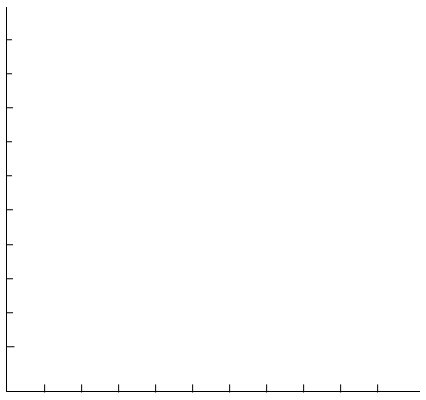 محل تلاقی دو خط را نقطه گوشه ای و نقاطی که با ستاره مشخص شده را نقطه گوشه ای موجه می نامیم
منطقه ی مشترک بین تمام خطوط را منطقه موجه می نامیم
نقطه بهینه
x1
wm
منطقه موجه
26
اگر این مسئله را فراموش کردید بهتر است که علامت ها را مانند نوک پیکان در نظر بگیرید. نوک پیکان به هر سمت که باشد آن منطقه را باید هاشور زد.
x2
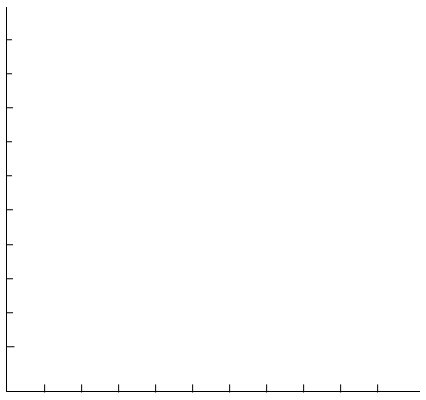 ≤
≤
x2
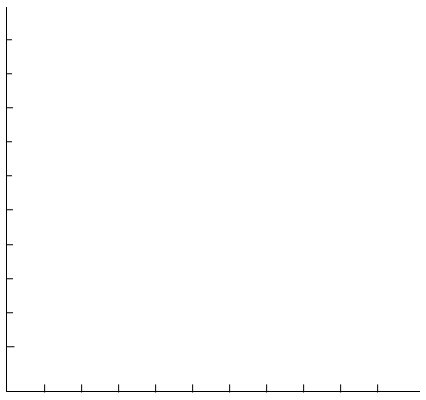 به دلیل اینکه علامت محدودیت ها ≤ بود منطقه هاشور خورده سمت چپ بوده است
x1
اگر علامت محدودیت ها ≤ باشد منطقه سمت راست را باید هاشور بزنیم
x1
wom
27
نقطه بهینه
28
نقطه بهینه
x1  = 0
A
برای بدست آوردن نقطه بهینه باید طبق دستو زیر عمل نمایید
x2  = 20
ابتدا چهار نقطه گوشه ای موجه را با حروف A,B,C,D مشخص می کنیم
سپس x1  و  x2  نقاط A,B,C را می نویسیم برای این کار تنها باید به دستگاه مقابل نگاه کنید. با یک نگاه ساده می توانید ببینید که نقطه A بر روی 0,20 نقطه B بر روی 0,0 ونقطه C بر روی 30,0 قرار گرفته اند 
حال ممکن است این سوال برایتان پیش بیاید که نقطه D را چگونه  بدست آوریم؟چون این نقطه بر روی هیچ یک از خطوط قرار نگرفته پس باید این نقطه را با محاسبه بدست آورید که محاسبه آن را در اسلاید بعد می توانید مشاهده نمایید
x1  = 0
B
x2
x2  = 0
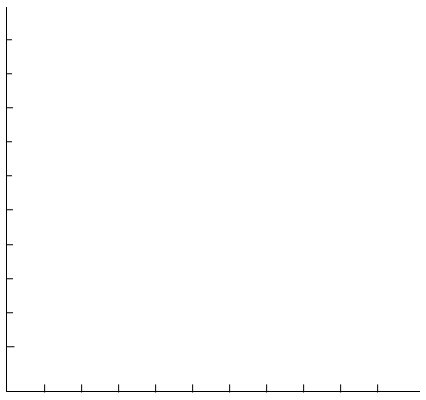 x1  = 30
C
x2  = 0
x1  = ?
D
x2  = ?
[0,20]
[?,?]
A
D
B
x1
C
[0,0]
[30,0]
wm
قبل از محاسبه، تابع هدف و محدودیت ها را در نظر بگیرید
Max Z = 40x1 + 50x2
s.t
x1 + 2x2  ≤ 40

4x1 + 3x2  ≤ 120 

x1 , x2  ≥ 0
حال به اسلاید بعد بروید
wm
30
x1 + 2x2  = 40         معادله 1

4x1 + 3x2  = 120      معادله 2
طرفین معاده 1 را در  -4ضرب می کنیم و همانگونه که در زیر می بینید محاسبه می نماییم
x1 + 2x2  = 40

4x1 + 3x2  = 120
-4x1 -8x2  = -160

4x1 + 3x2  = 120
-4x1 -8x2  = -160

4x1 + 3x2  = 120
- 4
-5x2  = -40
x2  = 8
بنابراین با مشخص شدن مقدار x2 می توانیم به کمک یکی از معادلات اصلی مقدار x1  را نیز تعیین نماییم
x1 = 24
x1 + 2(8)  = 40
2(8) = 16
40 – 16 = 24
حال که تمامی نقاط x1 , x2 را برای A,B,C,D مشخص نمودیم می توانیم آنها را در تابع هدف قرار دهیم تا نقطه بهینه را بدست آوریم برای این کار به اسلاید بعد مراجعه نمایید
wm
31
نقاط بدست آمده را در تابع هدف وارد می کنیم.
بزرگ ترین نقطه بدست آمده نقطه بهینه خواهد بود
x1  = 0
40(0) + 50(20) = 1000
A
x2  = 20
x1  = 0
B
تابع هدف
40(0) + 50(0) = 0
x2  = 0
x1  = 30
Max Z = 40x1 + 50x2
C
x2  = 0
40(30) + 50(0) = 1200
x1  = 24
D
40(24) + 50(8) = 1360
x2  = 8
نقطه بهینه
همانطور که مشاهده می نمایید چون بیشترین مقدار متعلق به نقطه D است پس نقطه بهینه ما همین نقطه است
m
32
www.Prozhe.com
x2
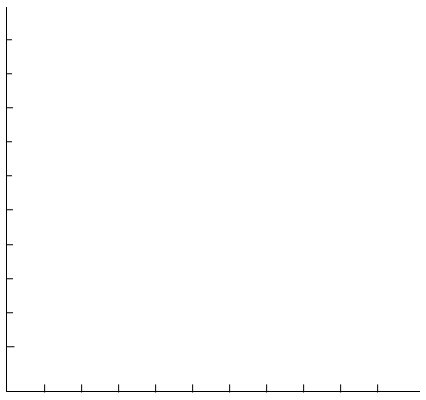 حال مشاهده نمودید که به چه دلیل به این نقطه،     نقطه بهینه می گوییم.
نقطه بهینه
x1
wom
حالتهای خاص نقطه بهینه
om
34
1- جواب بهینه چند گانه
مسائل برنامه ریزی خطی در فرم استاندارد دارای یک گوشه بهینه می باشند که مقدار تابع هدف به ازای آن نقطه حداکثر یا حداقل می گردد. اما هرگاه معادله تابع هدف موازی یکی از محدودیت ها باشد آنگاه مسئله برنامه ریزی خطی دارای جواب بهینه چندگانه خواهد بود. البته موازی بودن تابع هدف با یکی از محدودیت ها تنها شرط کافی برای جواب بهینه چند گانه بودن نیست. در کل هرگاه پس از محاسبه به دو یا چند نقطه بهینه یکسان رسیدیم آن مسئله جواب بهینه چندگانه است.
om
35
2- فاقد ناحیه موجه (جواب)
هرگاه نتوان برای کلیه ی محدودیت های مدل ناحیه مشترکی را پیدا نمود گویند مسئله فاقد ناحیه ی موجه می باشد.
www.Prozhe.com
m
36
3- ناحیه جواب بیکران
در برخی از مسائل ناحیه ی موجه مدل طراحی شده، به وسیله ی محدودیت ها محصور نمی شود به عبارت دیگر ناحیه موجه در میان معادلات مرزی بسته نمی شود. در چنین مدل هایی ممکن است تابع هدف به نحو نامحدودی افزایش یا کاهش یابد و هیچگاه به حداکثر یا حداقل نرسد. یعنی جواب بهینه مسئله می تواند محدود و معین و یا نامحدود باشد.
wm
37
4- جواب تبهگن
در یک مسئله برنامه ریزی خطی اگر گوشه موجه از محل تلاقی بیش از دو معادله ی مرزی تشکیل شود مسئله تبهگن خواهد بود. یعنی گوشه ای که بیش از دو معادله ی مرزی تشکیل شده باشد را گوشه ی تبهگن گویند.
www.Prozhe.com
om
38
جواب بهینه چندگانه
wom
39
جواب بهینه چند گانه : در جواب بهینه چندگانه دو یا چند نقطه مساوی بدست می آید
مثال )
Max Z = 40x1 + 30x2
s.t:
x1 + 2x2  ≤ 40

4x1 + 3x2  ≤ 120 

x1 , x2  ≥ 0
بر اساس تابع هدف و محدودیت های داده شده می خواهیم بدانیم این مسئله جزء کدام حالت از حالتهای خاص نقطه بهینه است
wm
نقاط X را برای معادله 1و2 بدست می آوریم
4x1 + 3x2  = 120
x1 + 2x2  = 40
4(0) + 3(40)  = 120
(0) + 2(20)  = 40
4(30) + 3(0)  = 120
(40) + 2(0)  = 40
x1  = 30
x1  = 40
x2  = 40
x2  = 20
m
41
x2
نقاط بدست آمده در اسلاید قبل  را رسم می کنیم
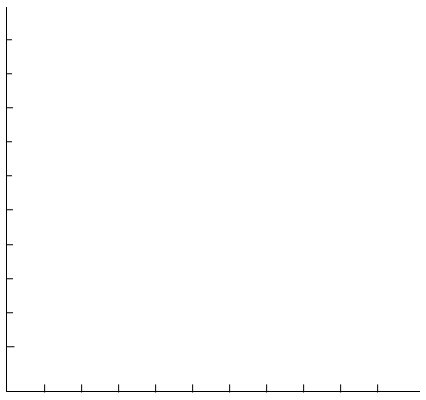 در اسلاید بعد نقاط گوشه ای بهینه را در تابع هدف قرار می دهیم تا به نقطه بهینه برسیم
[0,20]
A
[24,8]
D
B
x1
C
[0,0]
[30,0]
wcom
تابع هدف
x1  = 0
40(0) + 30(20) = 600
A
x2  = 20
Max Z = 40x1 + 30x2
x1  = 0
B
40(0) + 30(0) = 0
x2  = 0
x1  = 30
C
x2  = 0
40(30) + 30(0) = 1200
x1  = 24
D
40(24) + 30(8) = 1200
x2  = 8
همانطور که مشاهده می نمایید در این مسئله به دو نقطه مساوی دست پیدا کردیم پس دو نقطه بهینه داریم بنابراین جواب بهینه چند گانه است
wm
43
فاقد ناحیه موجه
m
44
فاقد ناحیه موجه : هرگاه نتوانیم منطقه موجه مشترک برای تمام محدودیت ها بیابیم
مثال )
Max Z = 5x1 + 3x2
s.t:
4x1 + 2x2  ≤ 8

x1 ≥ 4


x2 ≥ 6

x1 , x2  ≥ 0
بر اساس تابع هدف و محدودیت های داده شده می خواهیم بدانیم این مسئله جزء کدام حالت از حالتهای خاص نقطه بهینه است
wm
45
نقاط X را برای معادله 1و 2و3 بدست می آوریم
4x1 + 2x2  = 8
x1 = 4
x2  = 6
4(0) + 2(4)  = 8
(4) = 4
(6)  = 6
4(2) + 2(0)  = 8
x1  = 2
x1  = 4
x2  = 6
x2  = 4
wom
46
نقاط بدست آمده در اسلاید قبل را رسم می کنیم
ناحیه معادله سوم
x2
اگرچه ناحیه دوم و سوم دارای نقاط مشترکی هستند اما از آنجایی که با ناحیه اول نقطه مشترکی ندارند مسئله جواب ندارد
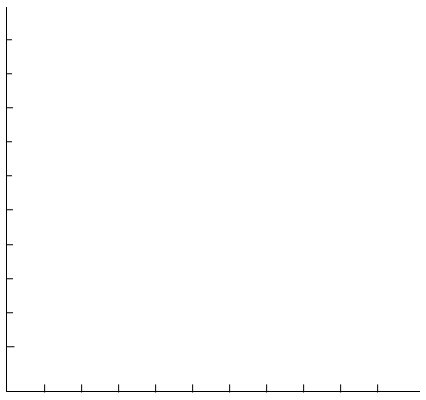 ناحیه معادله دوم
x1
wm
ناحیه معادله اول
47
ناحیه جواب بیکران
m
48
ناحیه جواب بیکران: اگر منطقه موجه توسط محدودیت ها بسته نشود
مثال )
Max Z = 4x1 + 2x2
s.t:
x1 ≥ 4


x2 ≤ 8

x1 , x2  ≥ 0
بر اساس تابع هدف و محدودیت های داده شده می خواهیم بدانیم این مسئله جزء کدام حالت از حالتهای خاص نقطه بهینه است
m
49
نقاط X را برای معادله 1و 2 بدست می آوریم
x1 = 4
x2  = 8
(4) = 4
(8)  = 8
x1  = 4
x2  = 8
wom
50
نقاط بدست آمده در اسلاید قبل را رسم می کنیم
x2
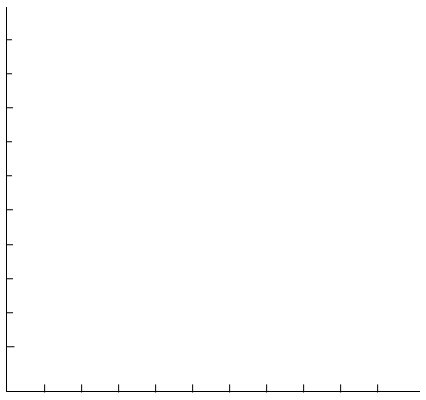 ناحیه بیکران
x1
بنابراین تا بیکران منطقه موجه وجود دارد
51
جواب تبهگن
om
52
جواب تبهگن: اگر از یک نقطه بیش از دو خط عبور کند آن را نقطه تبهگن می نامیم
مثال )
Max Z = 4x1 + 6x2
s.t:
6x1 + 4x2  ≤ 24

x2 ≤ 3


5x1 + 10x2  ≤ 40

x1 , x2  ≥ 0
بر اساس تابع هدف و محدودیت های داده شده می خواهیم بدانیم این مسئله جزء کدام حالت از حالتهای خاص نقطه بهینه است
53
نقاط X را برای معادله 1و 2و3 بدست می آوریم
5x1 + 10x2  = 40
6x1 + 4x2  = 24
x2  = 3
5(0) + 10(4)  = 40
6(0) + 4(6)  = 24
(3)  = 3
5(8) + 10(0)  = 40
6(4) + 4(0)  = 24
x1  = 8
x1  = 4
x2  = 3
x2  = 4
x2  = 6
wm
54
نقاط بدست آمده در اسلاید قبل را رسم می کنیم
x2
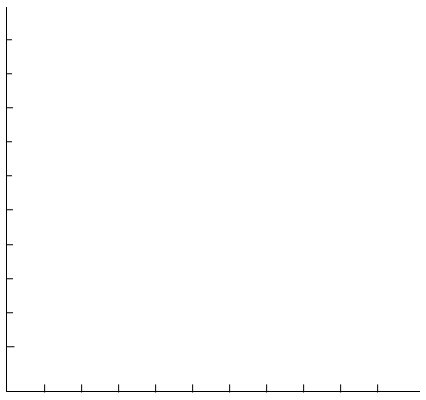 نقطه تبهگن
به دلیل اینکه بیش از دو خط از یک نقطه عبور کرده است این نقطه تبهگن است
x1
wom
55